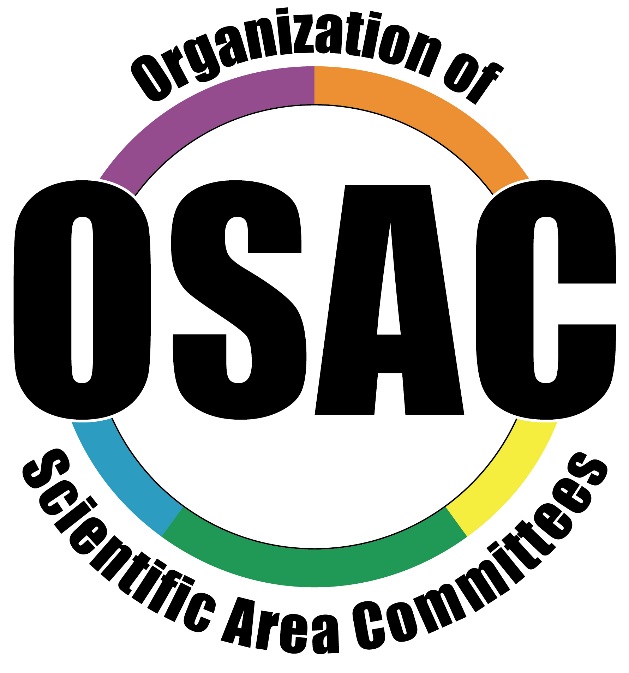 Priority Action Report
Seized Drugs Subcommittee
SAC Chemistry/Instrumental Analysis
Sandra E. Rodriguez-Cruz, Ph.D. – Chair
February 23, 2016
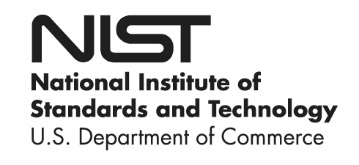 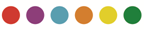 Subcommittee Leadership
2
Subcommittee Members
3
Subcommittee Members
4
Discipline Description
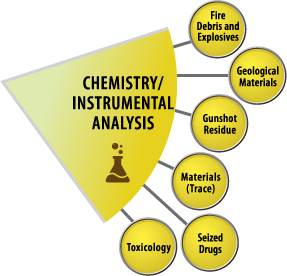 The Seized Drugs Subcommittee will focus on standards and guidelines related to the examination of evidence to identify drugs and related substances.
5
Subcommittee Liaisons
6
Summary of Standards/Guidelines  Priority Actions
7
Standards/Guidelines DevelopmentPriority 1 Document
Document Title:	E2548-11 Standard Guide for Sampling Seized Drugs for Qualitative and Quantitative Analysis

Scope:	Covers minimum considerations regarding the sampling of seized-drug evidence prior to analysis

Rationale:		By developing sampling strategies and implementing appropriate sampling schemes, laboratories will minimize the number of units requiring analysis while at the same time ensuring that all relevant legal and scientific requirements are met.

Issues/Concerns:	- Incorrect application of sampling approaches
								- Incorrect population inferences
8
Standards/Guidelines DevelopmentPriority 1 Document
Key Components of Standard: 
Establishes minimum criteria for laboratory sampling procedures
Discusses different sampling issues:
Statistical vs non-statistical
Statutory limits and jurisdictions
Population inferences
9
Priority 1: Sampling Seized Drugs
Task Group/Subcommittee Action Plan
* A revised version of this document is pending SDO approval
10
Standards/Guidelines DevelopmentPriority 2 Document
Document Title:	E2327-15 Standard Practice for Quality Assurance of Laboratories Performing Seized-Drug Analysis

Scope:	Covers quality assurance issues in forensic laboratories performing drug analysis

Objective:	To be used by forensic analysts and supported by laboratory management

Goal:	To provide a framework of quality in the processing of drug evidence
Task Group Name:  Quality Assurance (QA)
Technical Contact:  Tiffany Ribadeneyra
Technical Contact Information: tribadeneyra@nassaucountyny.gov
Date of Last Task Group Meeting:  January 2016
11
Standards/Guidelines DevelopmentPriority 2 Document
Key Components of Standard: 
Evidence handling
Analytical procedures
Report writing
Method validation
Documentation
Proficiency testing
Audits
Health and safety
12
Priority 2: Quality Assurance
Task Group/Subcommittee Action Plan
13
Standards/Guidelines DevelopmentPriority 3 Document
Document Title:	E2882-12 Standard Guide for Analysis of Clandestine Drug Laboratory Evidence

Scope:  Provides guidance on the chemical analysis of items and samples related to suspected clandestine laboratories

Objective:	To ensure selected analytical schemes are fit for purpose and provide reliable results

Issues:		- Understanding of clandestine synthetic routes
					- CL analysis may require non-routine approaches
Task Group Name:  Clandestine Lab Analysis
Technical Contact:  Christian Matchett
Technical Contact Information: christian.c.matchett2.civ@mail.mil
Date of Last Task Group Meeting:  January 2016
14
Standards/Guidelines DevelopmentPriority 3 Document
Key Components of Standard:
Terminology
Safety issues
Sampling of CL evidence
Analysis
Yield and capacity calculations
Conclusions and reporting
Training
15
Priority 3: Clan Lab Analysis
Task Group/Subcommittee Action Plan
16
Summary of Standards/Guidelines  Priority Actions
17
Standards/Guidelines Reviewed For Technical Merit
18
Research Gaps Identified
Acceptance Criteria for Instrumental Data related to Qualitative Seized Drug Analysis

Goal:  To standardize acceptance criteria and develop an interpretation strategy that allows consistent conclusions to be drawn from qualitative instrumental data
Chromatography, Spectrometry, Spectroscopy

Result:  To improve analysts’ ability to render conclusions based upon objectively interpreted data
19
Research Gaps Identified
Error rates in Qualitative Methods of Analysis

Goal:  To quantitatively evaluate error rates associated with individual qualitative methods of analysis, as well as with analytical schemes that combine multiple methods of analysis

Issues:  How does the quality of data influences false positive and false negative identification rate in seized drug analysis?

Result:  Better communication of results to triers of fact
20
Future Task Groups
Acceptance Criteria – Evaluation of current resources/documents
Mass spectrometry
IR spectroscopy

Error Rates

Instrumental Reference Libraries
21
Additional Items of Interest
First year:
First OSAC Registry Standard (E2329)
> 12 virtual SC/TG meetings
> 15 ballots

Seized Drugs Representatives to SAC Interdisciplinary Groups :
Terminology – Ella Kubicz
Proficiency Testing – Claire Dragovich
Education/Training – Eric Person
Quality Assurance – Tiffany Ribadeneyra
22
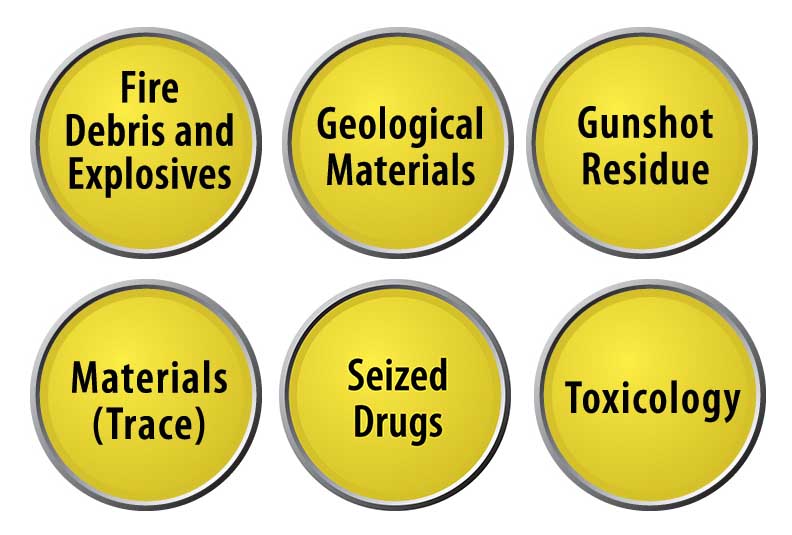 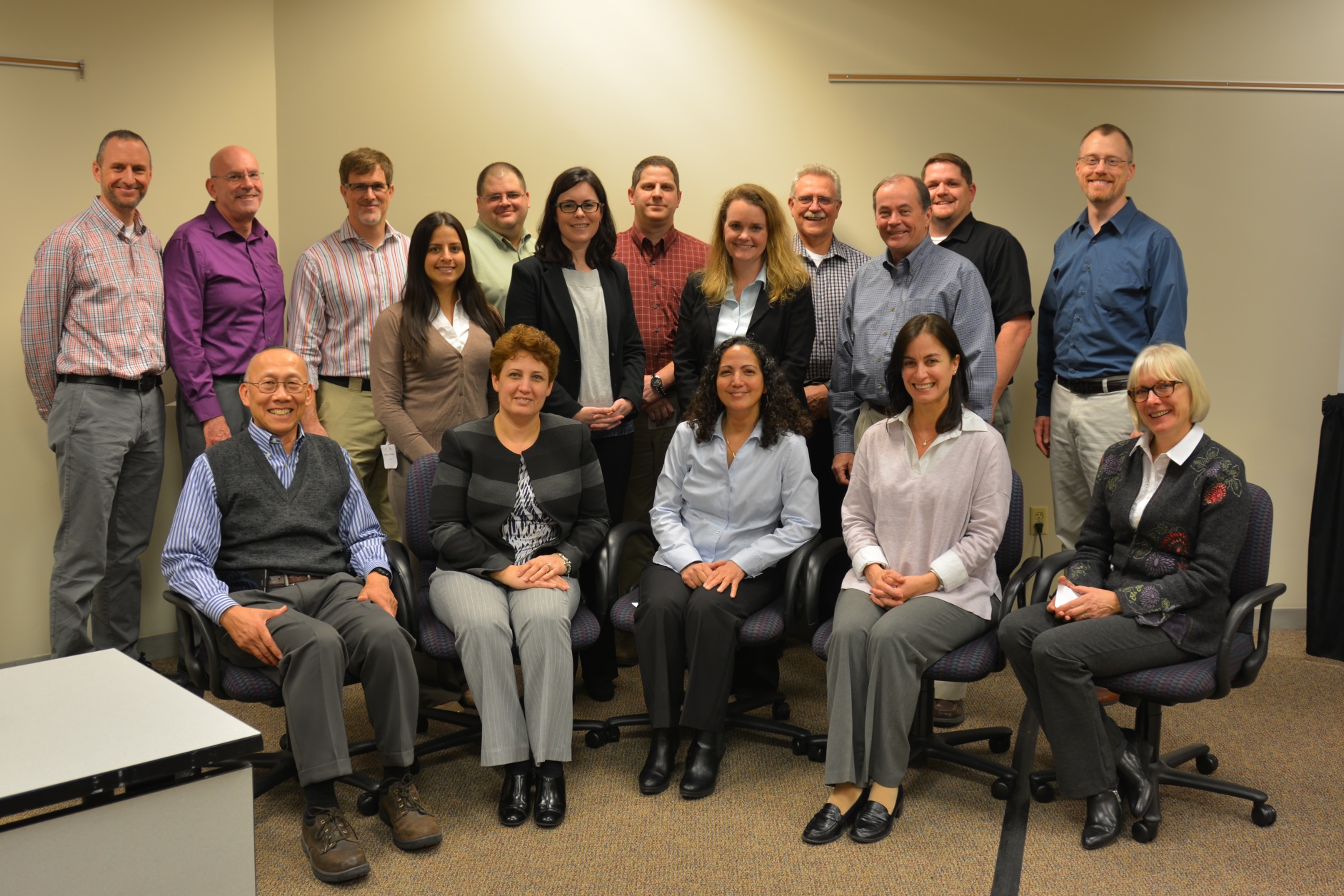 23
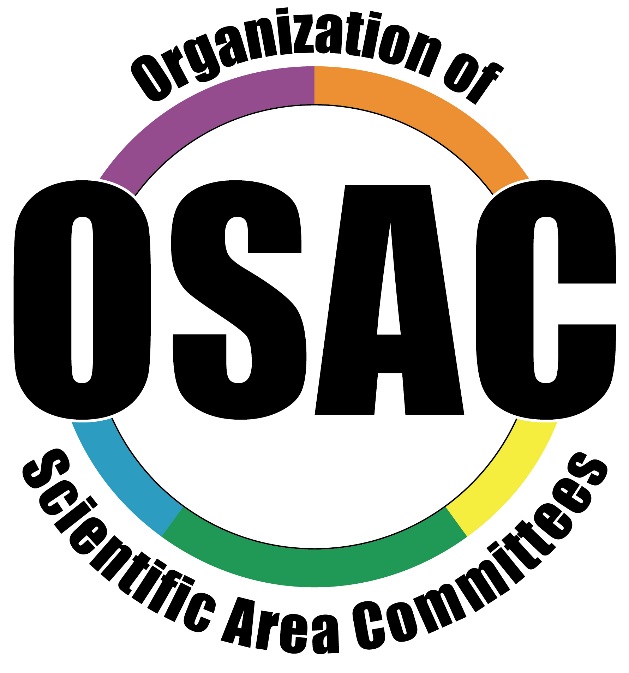 Priority Action Report
Seized Drugs Subcommittee
SAC Chemistry/Instrumental Analysis
Sandra E. Rodriguez-Cruz, Ph.D. - Chair
February 23, 2016
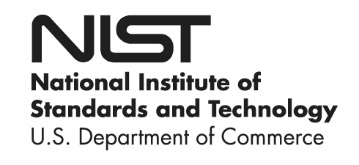 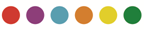